DAIA 2016
Universitätseigene Masterstipendien für 			internationale Studierende-


					Klotz am Bein
						oder
markenbildendes Alleinstellungsmerkmal?
Dr. Mathias Diederich | International Recruitment Manager  | Goethe Universität Frankfurt a.M.
Ausgangslage
Situation International Recruitment: 

Ewiges Desiderat bei der Werbung im Ausland: Stipendien

Universitätseigene Masterstipendien (fast) ein Alleinstellungsmerkmal in D

Vorgegebene Parameter:

Mittel: 30.000,-- € über  max. 5 Jahre

Geldgeber: Johanna-Quandt-Stiftung (unieigene Stipendien, aber keine 					Landesmittel)

Zweckgebundenheit vage: Studienerfolg erhöhen

Entscheider über Mittelverteilung: Stiftungsbeirat, Präsidium
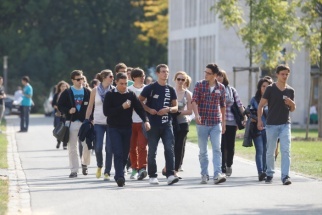 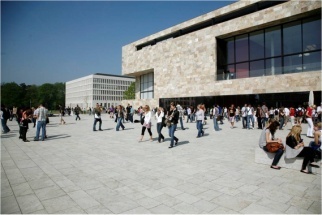 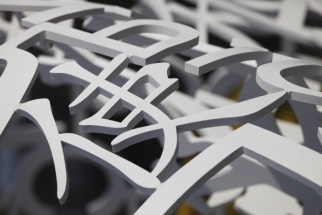 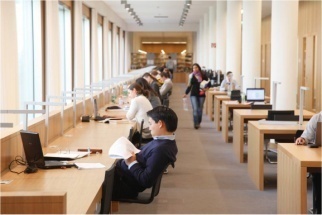 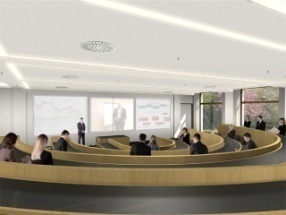 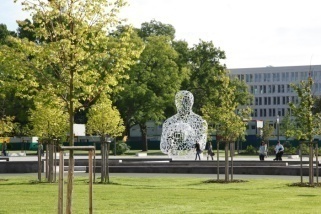 Dr. Mathias Diederich Goethe Universität Frankfurt
Hurra!
Dr. Mathias Diederich Goethe Universität Frankfurt
Verteilungsproblem: Zur Verfügung stehende Mittel vs. Fächervielfalt
Laufzeit des Programms: 3-4 Jahre

15-20 Stipendien p.a., Laufzeit: 2 Jahre, jeweils ab WS

  
Dotierung : à 1000 € pro Monat

(Gerechte) Verteilung auf über 80 Masterprogramme?

Gieskannenprinzip vermeiden
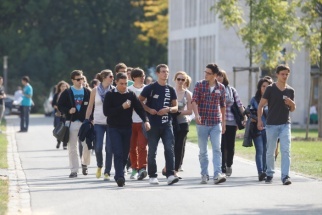 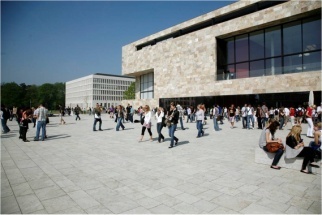 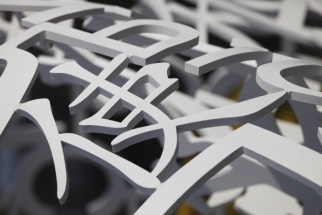 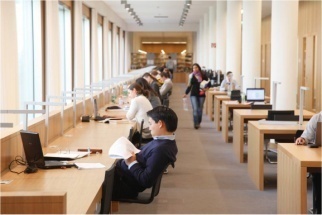 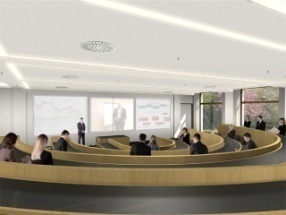 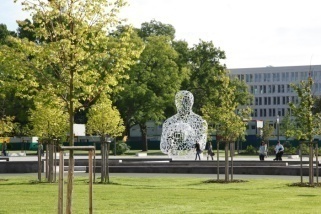 Dr. Mathias Diederich Goethe Universität Frankfurt
Dr. Mathias Diederich Goethe Universität Frankfurt
Ziele der Ausschreibung von Masterstipendien
Stärkung von Forschung und Internationalisierung


internationale herausragende Studierende  (und künftige Promovierende) gewinnen 

 frühe Anbindung exzellenter Studierender an die bestehenden 
		Exzellenzcluster/ SFBs / LOEWE  * -Zentren 
(jeder förderfähige Studiengang hat enge Verbindung zu mindestens einem der Forschungszentren) 

Stipendienprogramm bringt Vorteile bei der künftigen Begutachtung von Forschungsanträgen 

Alleinstellungsmerkmal für GU erreichen

 * LOEWE = Landes-Offensive zur Entwicklung Wissenschaftlich-ökonomischer Exzellenz
Dr. Mathias Diederich Goethe Universität Frankfurt
Negative Nebeneffekte / Risiken
Unterrichtssprache in Masterprogrammen meist Deutsch


Arbeitssprache in den Forschungszentren meist Englisch


Masterabschluss nicht für alle Länder interessant (Ziel „künftige Promovierende“)


Schere zwischen FB geht weiter auf (“wer schon Geld hat, bekommt noch mehr”)


Natur- und Lebenswissenschaften deutlich überproportional vertreten
Dr. Mathias Diederich Goethe Universität Frankfurt
Positive Nebeneffekte
Stärkung der Natur- und Lebenswiss. 
	(MINT-Fächer künftig schwächer nachgefragt) 

Diskussion um Fast-Tracks und englischsprachige Studiengänge wird belebt

Sichtbarmachung der GU und ihrer Angebote insgesamt (durch zusätzliches Werbebudget für das Programm u. sukzessive durch das Programm selbst) 


Deutliche Sichtbarmachung der eigenen Forschungsleistungen und Verbindungen zu herausragenden Forschungseinrichtungen:

SFB			LOEWE Zentren			Exzellenzcluster
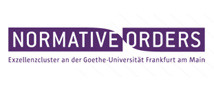 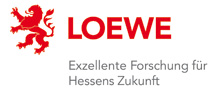 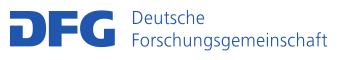 Dr. Mathias Diederich Goethe Universität Frankfurt
Aufwand
1. Bewerbungsprozess mit Beteiligten abstimmen und vorbereiten

2a. Auswahlverfahren definieren 2b. Bewerbungsvoraussetzungen

3. International Recruitment zur Bekanntmachung des Angebots

4. Stipendien auszahlen

5. gute Betreuung durch Buddies und Wissenschaftler gewährleisten

Beteiligte:

- Fachbereiche
- Forschungszentren
-Studien-Service-Centre
-International Office, GRADE, Career Service etc.
-Stiftungsbeirat
Dr. Mathias Diederich Goethe Universität Frankfurt
1. Bewerbungsverfahren abstimmen und vorbereiten
Interessenten bewerben sich für den Studiengang u. gleichzeitig für eines der mit dem Studiengang verbundenen Forschungszentren ihrer Wahl 

Relevante Fragen:

Wie kann man sich gleichzeitig für Stipendium und Studiengang bewerben, wenn Bewerbungsfristen für Studiengänge sehr unterschiedlich sind?

Wie integriert man zulassungsfreie Masterstudiengänge in den Ablauf?

Wo bewirbt man sich, wenn einige Master über uni-assist laufen, andere nicht?

Verlangt man auch für deutschsprachige Masterprogramme Nachweis engl. Sprachkenntnisse, damit Arbeit in der Forschung gewährleistet ist? 

GRE oder ähnliche standardisierte Tests?
(Wie macht man auf den eigenen Seiten auf die Stipendien aufmerksam?)
Dr. Mathias Diederich Goethe Universität Frankfurt
2a. Auswahlverfahren definieren
Die 20 Forschungszentren definieren Kriterien für die Aufnahme der Masterkandidaten (zusätzlich zu den Kriterien für den Studiengang)

(Problem: Verwirrungspotenzial) 


Forschungszentren haben Zugang zu den eingehenden Masterbewerbungen und ranken interessante Kandidaten

(Problem: Einzelne Kandidaten für mehrere unterschiedliche Forschungszentren interessant)


Stiftungsrat nimmt endgültige Verteilung der Stipendien vor

(Problem: Zwistigkeiten voraussehbar)
Dr. Mathias Diederich Goethe Universität Frankfurt
2b. Generelle Auswahlkriterien für die Stipendien zur Erlangung forschungsstarker internat. Bewerber
Bachelor-Zeugnis einer ausländischen Universität

Zwei Empfehlungsschreiben

Motivationsschreiben mit Forschungsinteressen

Lebenslauf 

Sprachzeugnis

Zulassung zum Master

Videointerview für Kandidaten der engeren Wahl

Zusätzlich GRE oder ähnliche standardisierte Tests??
Dr. Mathias Diederich Goethe Universität Frankfurt
3. Intl. Recruitment für Masterstipendien I
Anzeigen auf Webseiten u. Newslettern der über 85 DAAD-ICs u. DAAD-Außenstellen weltweit + DAAD-Stipendien-Datenbank + kommerzielle Portalanbieter

Soziale Medien (Facebook, Twitter, wechat…)

E-Mail-Versandaktionen (ehemalige Teilnehmer von GU-Sommerschulen, ERASMUS-Studierende, Besucher von Hochschulmessen mit GU-Beteiligung)

Multiplikatoren (Ihre Kollegen an intl. Partnerinstituten; Infoveranstaltungenfür GU-Alumni, GU-Sommerschulen-TN, Deutschlandstipendiaten, outgoing GU-Studierende u. Dozenten…)

Eigene Webseite u. Flyer (auch für PDF-Versand) u. 
Hinweise auf GU-Masterportal
3. Intl. Recruitment für Masterstipendien II
- evtl. Anzeigen in Science/Nature u. Economist

- Maßnahmenbündel in ausgewählten Ländern, z. B. Russland  

Spezielle Webinare der GU im Vorfeld von Messen und Bewerbungsterminen für das Masterstipendium

	(Zielgruppe: Bewerber und Multiplikatoren in Hochschulen und Ministerien im Zielland; durch eigene Kontakte und über DAAD-Informationszentren und -Außenstellen identifiziert; techn. Vorbereitung : DAAD)

Anschließender Besuch der Messen (mit GU-Alumni)
4. Stipendienauszahlung
- nach Zulassung (Ende Oktober)
Dr. Mathias Diederich Goethe Universität Frankfurt
SFB/LOEWE-Zentren/Exzellenzcluster 

 individuelle Begleitung durch Referenzperson der Forschungseinheit am FB

 Angebot der Mitarbeit an Forschungsprojekten des SFBs/Zentrums/Clusters    (z.B. im Rahmen der Masterarbeit und weiteren Studienarbeiten)
 Teilnahme an Forschungskolloquien, Seminaren, Konferenzen o.Ä.:     Vernetzung und Austausch mit den Forschern (u.a. Doktoranden, PostDocs)

 ggf. Vorbereitung einer Promotion, wenn gewünscht

Zentrale Einrichtungen: International Office, GRADE etc.

 Master –Buddy im höheren Semester: Orientierung an der Uni

Angebote des Career-Service und Abtlg. „Forschung u. Nachwuchs“

 ggf. Teilnahme an Kursen von GRADE zum Thema „Promovieren“  und   forschungsrelevante Qualifikationen
5.Gute Betreuung durch Wissenschaftler und Buddies gewährleisten		„Bindungs- und Betreuungsprogramm“
QUALITÄTSKONTROLLE UND EVALUATION
Dr. Mathias Diederich Goethe Universität Frankfurt
Dr. Mathias Diederich Goethe Universität Frankfurt
Dr. Mathias Diederich Goethe Universität Frankfurt
Dr. Mathias Diederich Goethe Universität Frankfurt
Geographische Lage
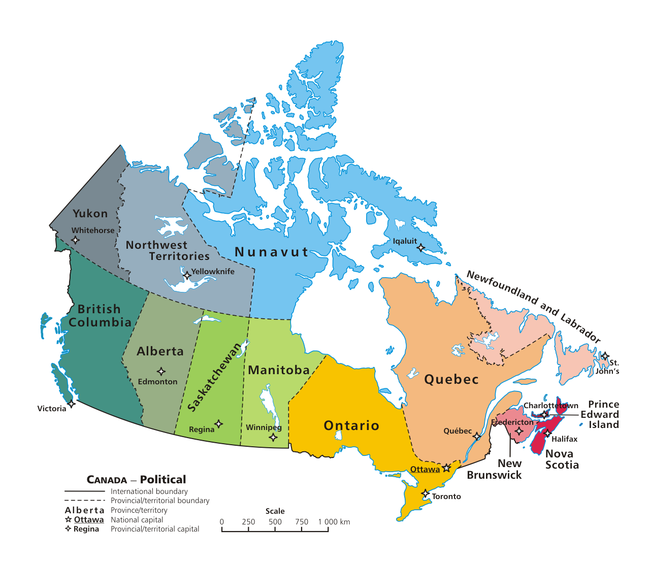 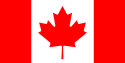 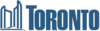 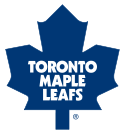 Dr. Mathias Diederich Goethe Universität Frankfurt
….durch konkrete Maßnahmen
Industriepraktika

Verwaltungsaustausch
Dr. Mathias Diederich Goethe Universität Frankfurt
Wie ist die Resonanz?
Positive Grundeinstellung

Unterstützung bei Antragstellung

Klartext

Kompromissbereitschaft
Dr. Mathias Diederich Goethe Universität Frankfurt
Dr. Mathias Diederich Goethe Universität Frankfurt
Herausforderungen
-	Verzögerungen

	Dezentralisierung

Dreieck: GU –UoT- DAAD

Dimensionierung

Gebühren

Unterkunft

Gleichbehandlung u. Vereinheitlichung
Dr. Mathias Diederich Goethe Universität Frankfurt
Dr. Mathias Diederich Goethe Universität Frankfurt
Dr. Mathias Diederich Goethe Universität Frankfurt